Michal Odstrčil 	4.C
Čihošťský zázrak
Čihošť
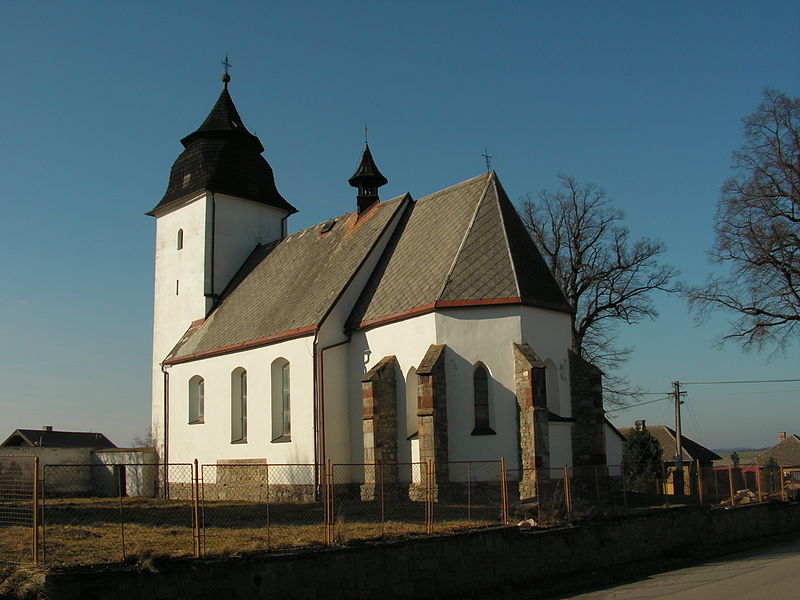 Příčiny
Komunismus likvidoval ideologické nepřátele – církev
Možná překážka v kolektivizaci vesnice
Snaha vyvolat vykonstruované procesy s příslušníky církve
Mše 11.12. 1949
3. adventní neděle
Kříž na hlavním oltáři se vychýlil během kázání ze strany na stranu
Knězem byl Josef Toufar
Kněz o pohybu kříže nevěděl, informaci se dozvídá následující den od místního kováře
Pohybu kříže si všimlo dalších 18 svědků
Zpráva se rychle šířila do okolí
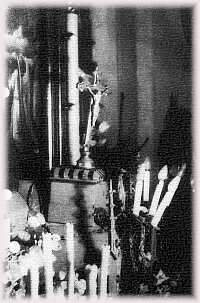 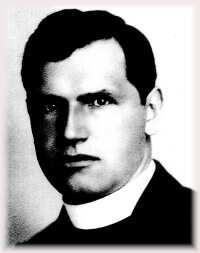 Vyšetřování
Okamžitý zájem komunistické policie – do Čihošťi je vyslán strážmistr Golbricht z Ledče
Nenašel žádné známky o úmyslné manipulaci
Zájem Gottwalda – snaha o propagandu
Na Boží Hod Vánoční se kříž opět pohybuje – opět několik svědků z řad věřících
Zpráva se šíří po celé republice
Jihlavská StB případ předává do Prahy pod označením  "nedovolená manipulace s křížkem"
Návštěva církevních autorit – opat želivského kláštera Tajrovský
28. leden 1950 – příjezd 2 mužů – údajně na prohlídku kostela
Z fary vycházejí za hřbitovní zeď….to bylo naposledy, kdy byl farář spatřen živý
Toufar byl převezen na  jihlavskou Stb, následující den míří do Valdic
Výslech Josefa Toufara
Vedoucí vyšetřovatel Ladislav Mácha
Toufar se k manipulaci s křížem nedoznává
Rozkaz  "Dosáhnout doznání za každou cenu.„
Měsíc tvrdého mušení (bití obušky, týrání žízní a temnotou)
22. února se přiznává a podepisuje protokol, přiznává se i k pohl. zneužívání dětí
Následující den je odvezen do Čihoště k rekonstrukci 
Rekonstrukce měla být zfilmována pod názvem "Běda tomu, skrze něhož....."
Během natáčení rekonstrukce se farář zhroutil
Ve filmu byl nahrazen pracovníkem generální prokuratory
Verze StB: kříž byl rozpohybován drátkovým zařízením ukrytým za květinami
Chyba: během adventu není květinová výzdoba dovolena
Pokus o rozpohybování kříže se nedaří, film byl rychle stažen z kin
Toufar 25. února umírá na zánět pobřišnice
Výpovědi ošetřujících
Zdravotní sestra SANOPZU: "...byla jsem i v koncentráku, viděla jsem už v životě hodně, ale nikdy tak hrozný případ násilí. Na jeho těle nebylo jediné nekrvavé místo, z úst mu vytékaly sliny a krev..." 
MUDr. František Maurer: "Při operaci Josefa Toufara jsem tehdy asistoval. Dělali jsme všechno, co bylo v lidských silách, ale toho člověka nebylo možno zachránit. Byl neobyčejně surovým způsobem utlučen k smrti. Řekl bych - jasná vražda!"
Josef Toufar je pohřben do hromadného hrobu v Praze – Ďáblicích
Režim rozjíždí mohutnou kampaň: špión Vatikánu, západní špión, dovedný manipulátor, který se neštítil použít pro své cíle domněnku zázraku

Vyšetřovatel Mácha byl v roce 1563 propuštěn z ministerstva vnitra pro mučení
1968 – vzat do vazby pro podezření z vraždy – neprokázáno a promlčeno
1988 – odsouzen na 5 let za těžké poškození na těle
Po příchodu biskupa a hostů se dne 11. 12 .1998 na zamrzlém okně v kuchyni na faře v Číhošti objevil z jinovatky obrazec ve tvaru naprosto pravidelného kříže, který z bližšího pohledu dle pamětníků připomínal původní oltářní křížek z dob pana faráře Toufara...






Opat želivského kláštera Tajrovský zemřel 11. 12. 1999 v 11h, přesně na hodinu 50 let od osudné chvíle…
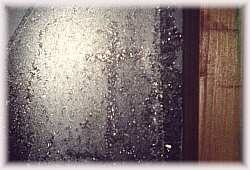 Zdroje
http://www.regionalist.cz/cihost/index1.htm
http://www.totalita.cz/vysvetlivky/a_cihost.php
http://cs.wikipedia.org/wiki/%C4%8C%C3%ADho%C5%A1%C5%A5sk%C3%BD_z%C3%A1zrak